-Slide show is step by step drawing prompts not actual presentation for students.-Presentation would be given using white board.
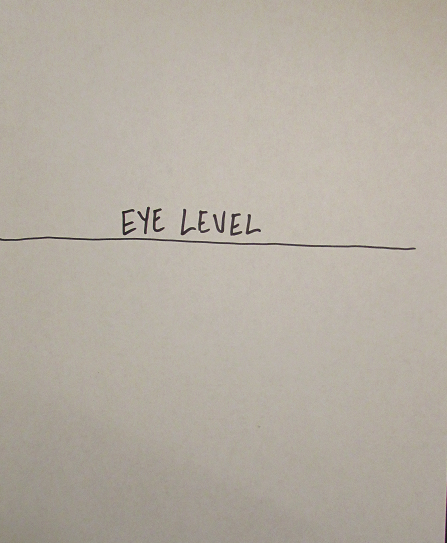 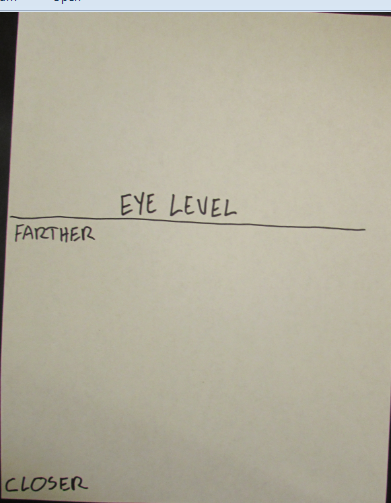 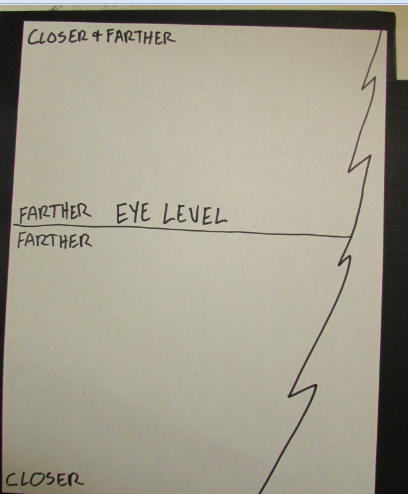 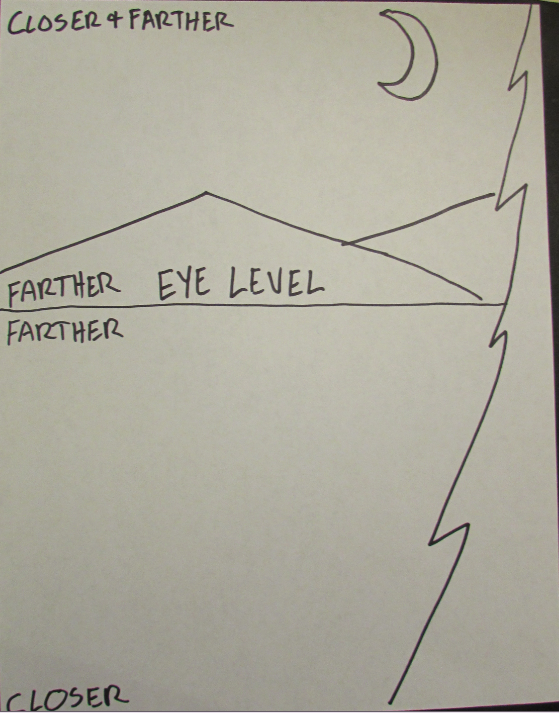 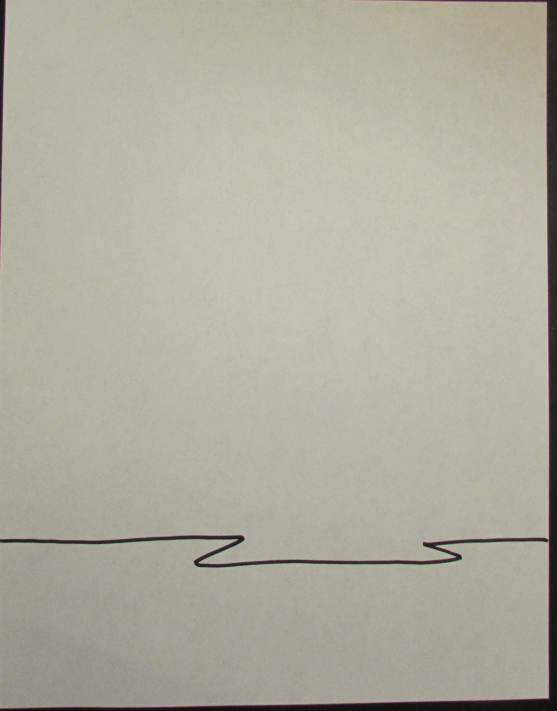 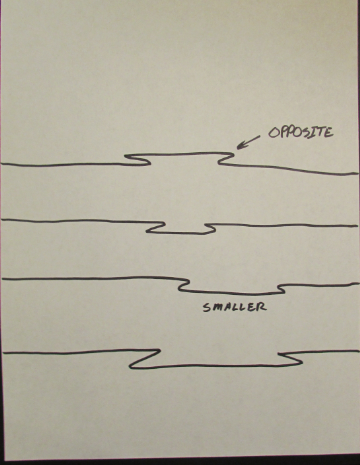 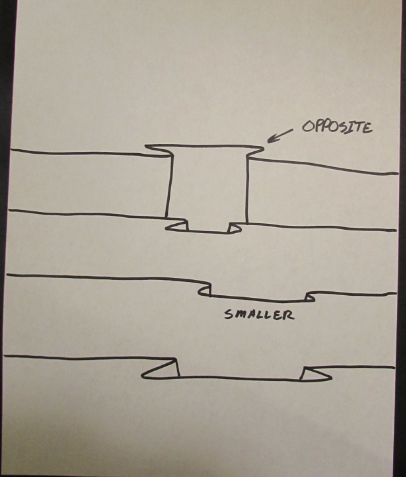 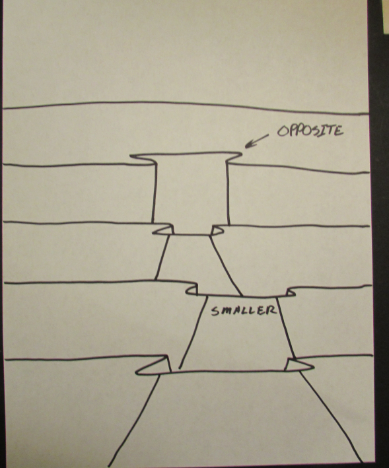 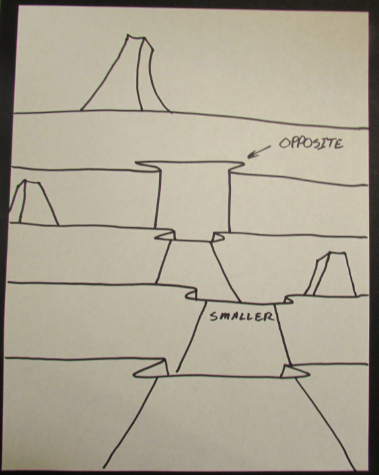 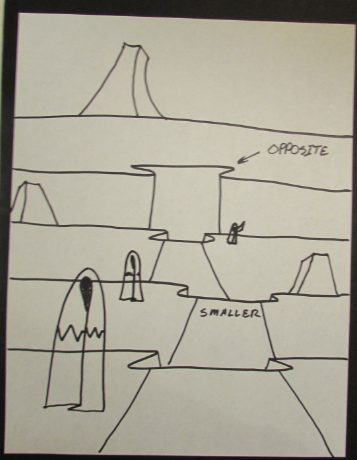 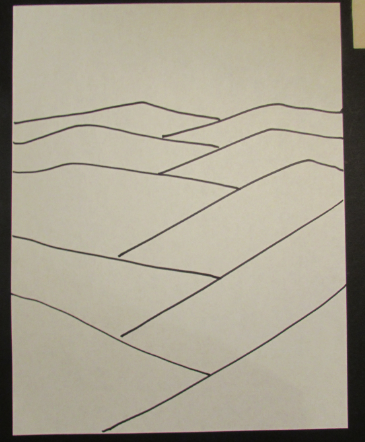 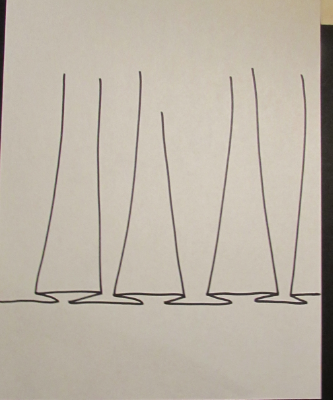 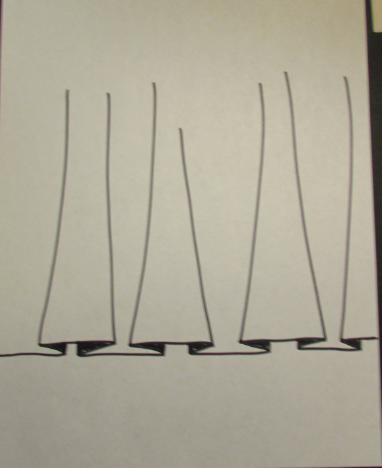 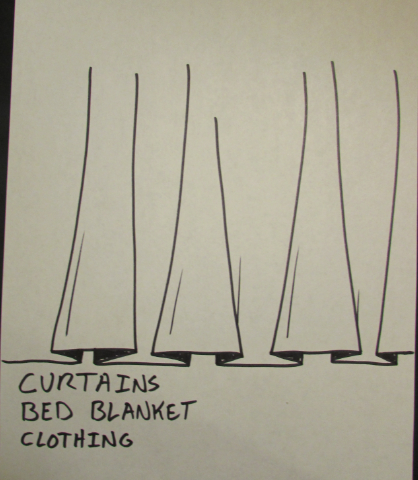 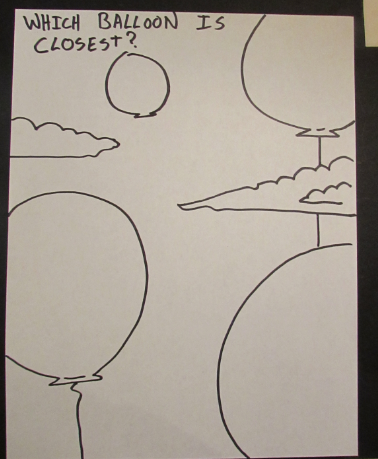 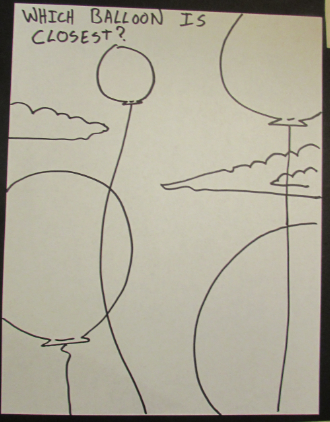